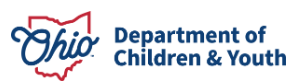 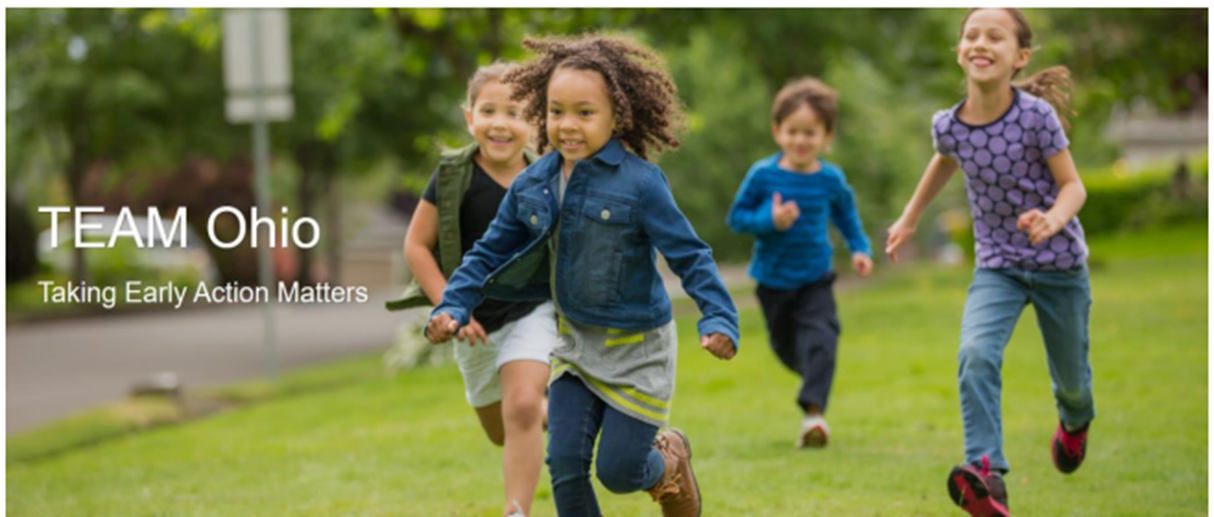 Intake Screener Training – Navigating the Family In Need of Services Screen
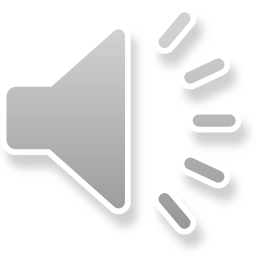